Nasogastric Tube (NG)&
side effects
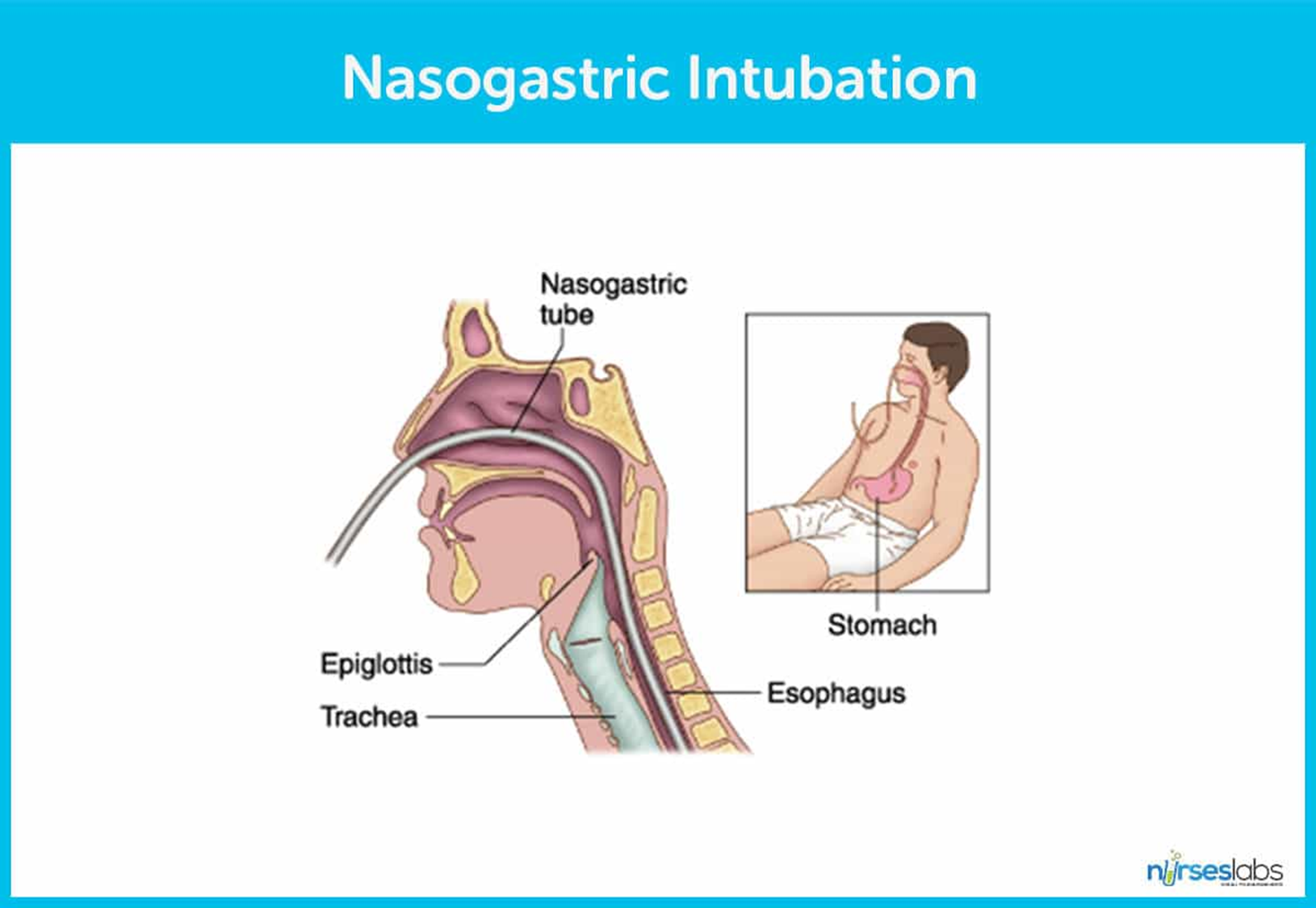 What is a nasogastric tube?
What is the purpose of a nasogastric tube?
short-term tube feeding (and medication administration) 
and 
gastric suctioning
Tube feeding                    Gastric suction
Difficulty swallowing (dysphagia)
Head and neck cancers.
Altered mental status/unconsciousness.
Malnutrition.
Inflammatory bowel disease (IBD).
Endotracheal intubation.
Toxic ingestion (poisoning).
Gastroparesis or gastric outlet obstruction.
Small bowel obstruction or pseudo-obstruction.
Intractable nausea and vomiting.
Upper GI bleeding.
Gastrointestinal surgery.
Single lumen             Double lumen
Risks and Complications
Aspiration
Discomfort 
Trauma
Wrong placement
An NG tube is meant to be used only for a short period of time. Prolonged use can lead to conditions such as sinusitis, infections, and ulcerations on the tissue of your sinuses, throat, esophagus, or stomach
The most common complications 
Aspiration pneumonia,
 pneumothorax,
 empyema, 
Pneumomediastinum
Serious complications include
 inadvertent insertion of the NGT into the trachea and esophageal perforation.
 Rare complications include
 NGT insertion into the brain after head trauma 
 NGTs being bitten off and swallowed
 NGTs wrapped around the tracheal tube 
 NGTs wrapped around the epiglottis.
cervical emphysema and pneumomediastinum caused by a nasogastric tube
Risk factors for NGT complications includes:
altered levels of consciousness
 sedation
 decreased pharyngeal reflexes
Check tube placement with these methods:
Aspirate stomach contents
Check pH of aspirate
 Inject 30 mL of air into the stomach and listen with the stethoscope for the “whoosh” of air into the stomach
Confirm by x-ray placement
radiography[is the most recommended method according to each guideline]
carbon dioxide detection 

. Insufflation is not currently recommended because emphysema can occur due to insufflation, and air bubbles may be heard when the NGT enters the trachea


good confirmatory method:
combination of radiography and pH measurements
false-positive pH aspirates
head and neck cancer had
 Chronic aspiration 


ultrasonography as an effective confirmation method for NGT location 
 A simple and less invasive method